Knowledge management for mitigation and response
TFRSAC Spring 2021


Brian Wee, Ph.D.
Massive Connections, LLC

Bill Teng, Ph.D.
NASA Goddard Earth Sciences (GES) Data and Information Services Center (DISC)
1
Punchline: 
Reusing Data and Information Across the Fire Management Lifecycle
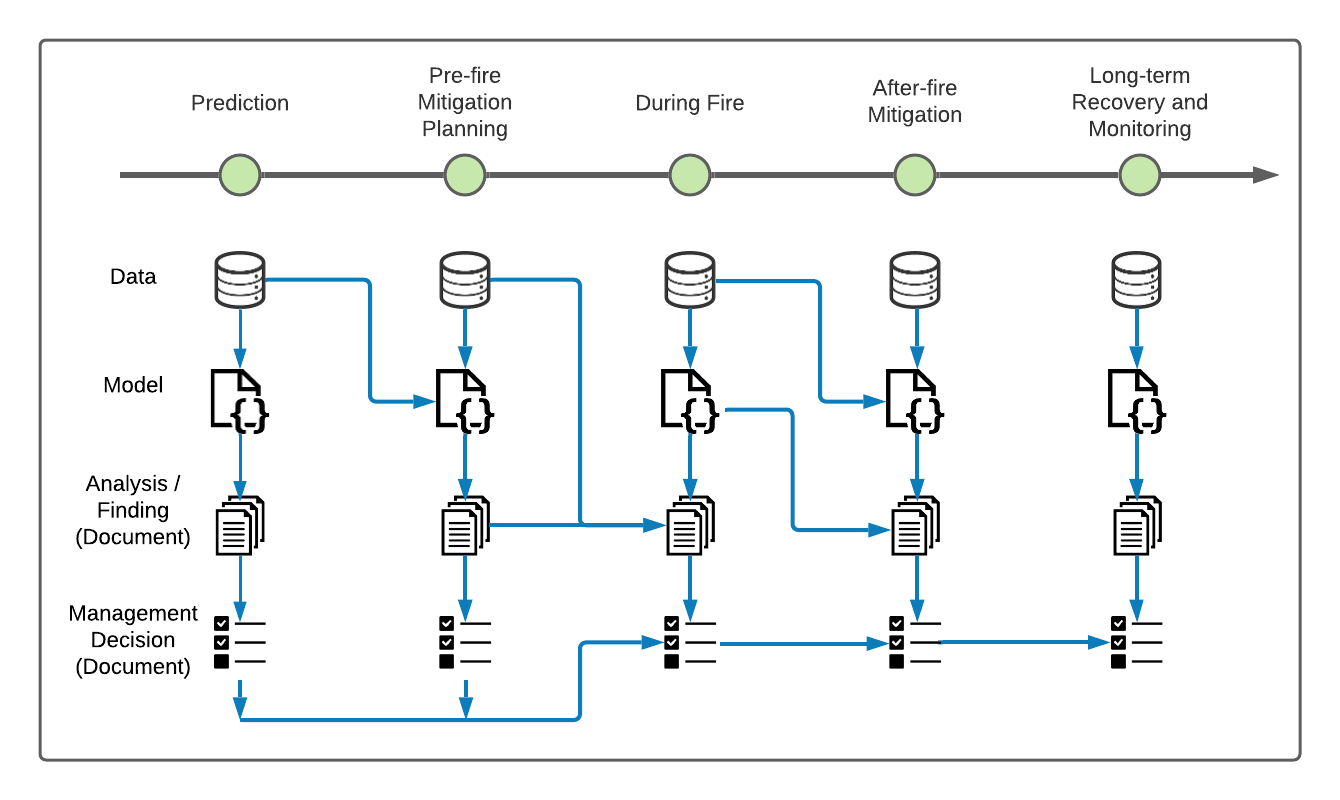 2
Punchline: 
Reusing Data and Information Across the Fire Management Processes
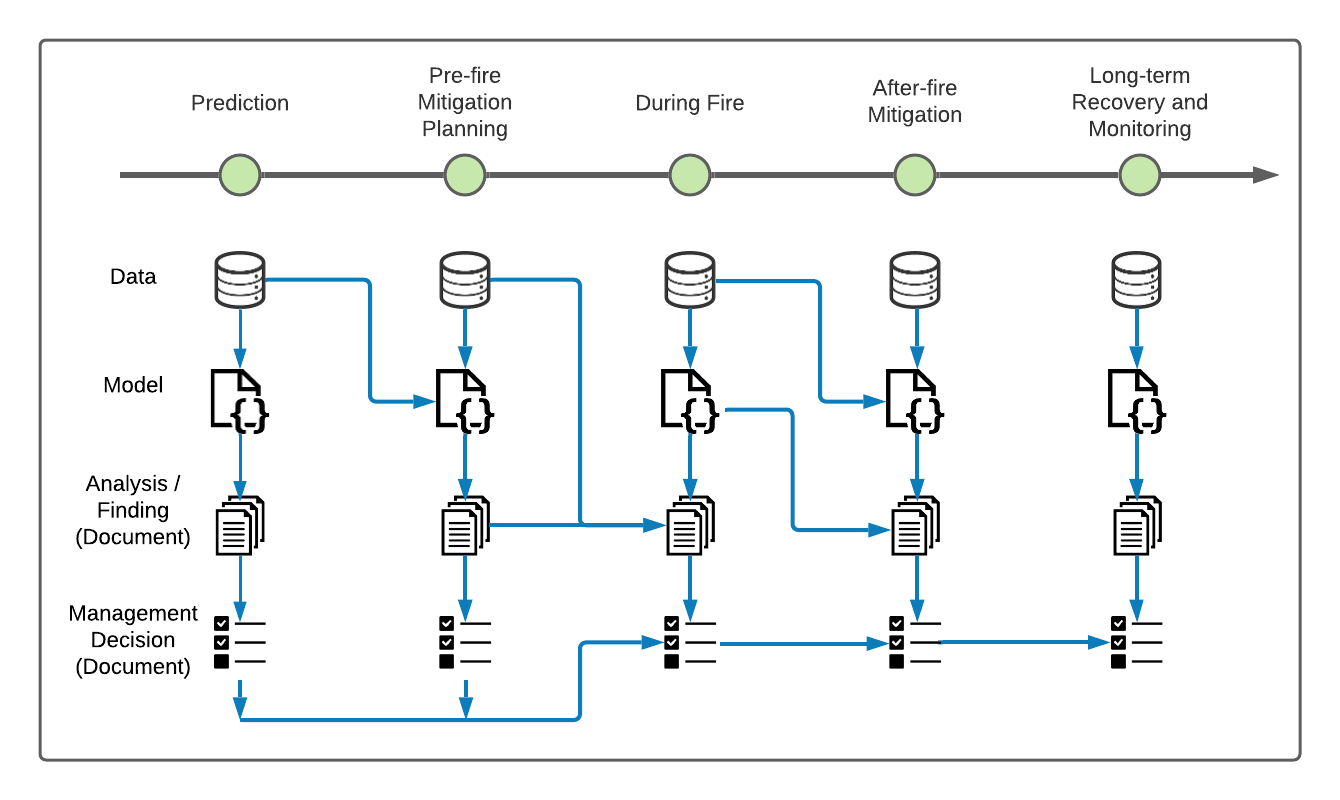 Why?
Data-driven, science-based decisions.
Data and information visualization.
3
Punchline: 
Reusing Data and Information Across the Fire Management Processes
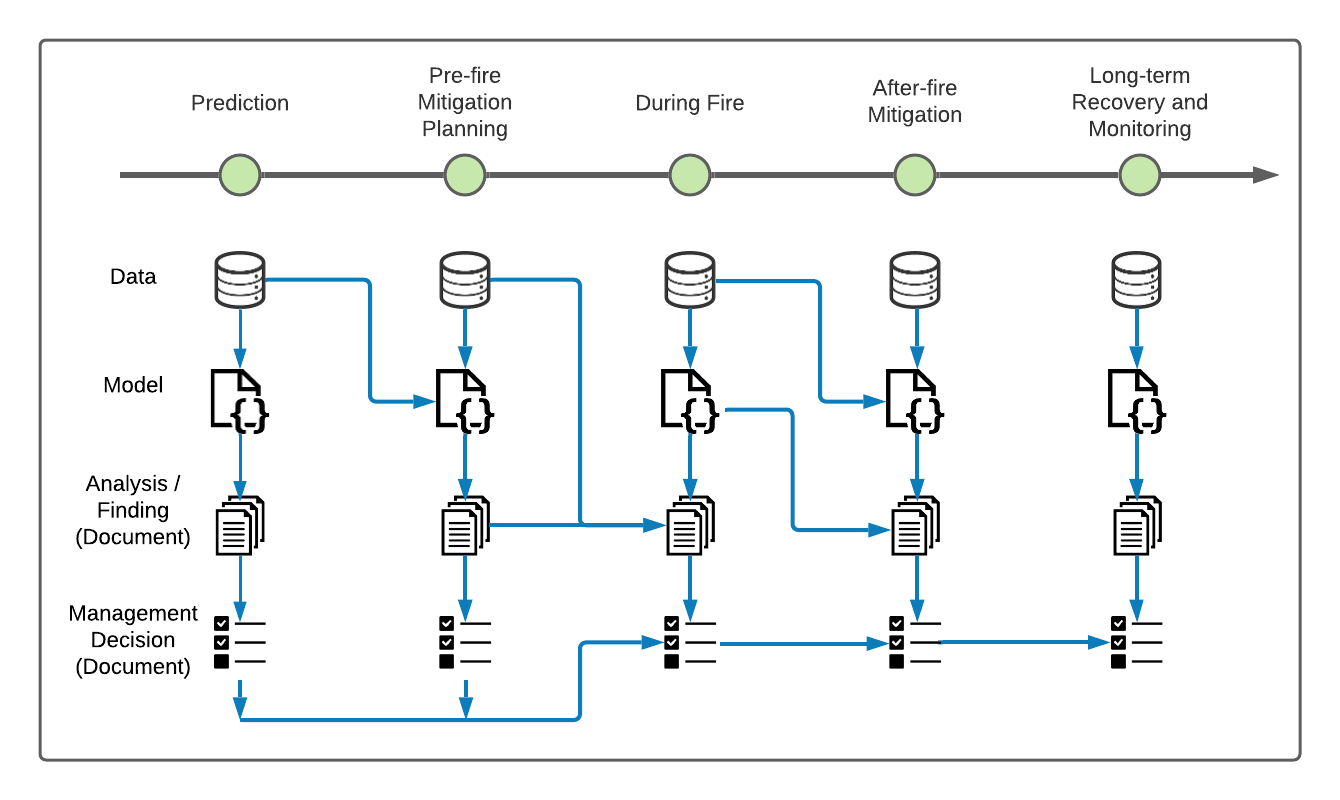 This presentation:
Is not a software demo.
Is a long-term vision.
Assesses level of resonance.
4
Earth Science Information Partners (ESIP)
ESIP:  a collaboration among across government, academia,NGOs, and the private sector.
Sponsored by NASA, NOAA, and USGS.
The Agriculture and Climate Cluster (ACC): a group within ESIP.
Other ESIP groups include:
Disaster Lifecycle Cluster
Semantics Harmonization Cluster
Discovery Cluster
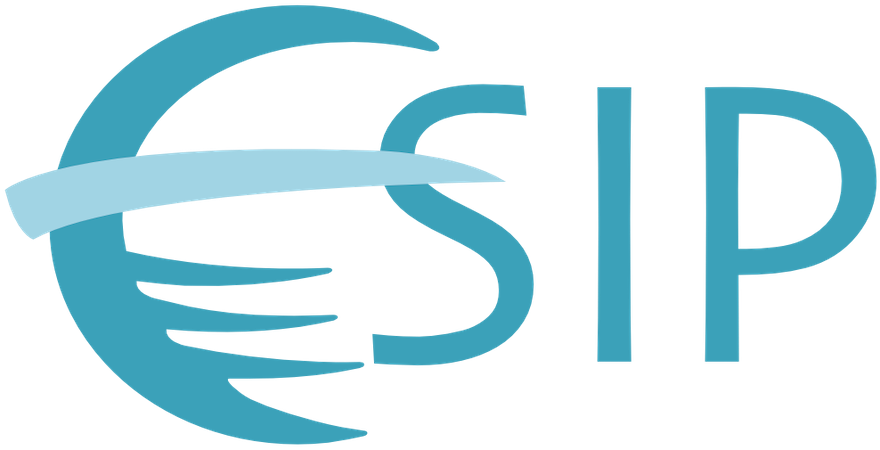 5
Agriculture & Climate Cluster (ACC)Overarching Themes
Science AND technology related to agriculture and climate 
Science:  e.g.
wildfire mitigation and response
climate adaptation strategies
Technology:  e.g.
natural language processing
linking data to decisions
Policy (USDA- and data-related EOs, statutes, specific regs)
6
Fire Management Lifecycle
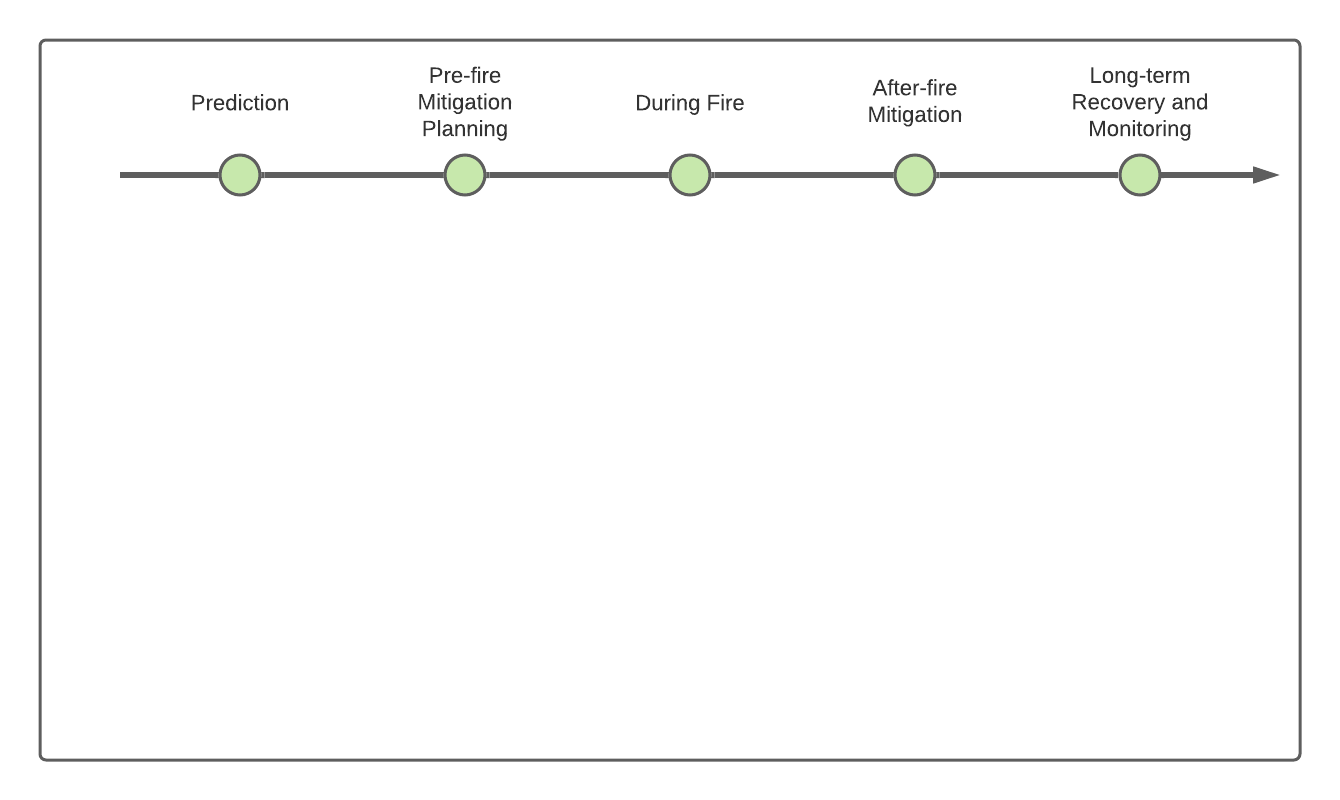 Informal representation of fire management lifecycle.
Mirrors NASA ARMD workshop’s (day 3) timeframe.
But this talk: focus is on the tactical timeframe.
7
Linking data to decisions
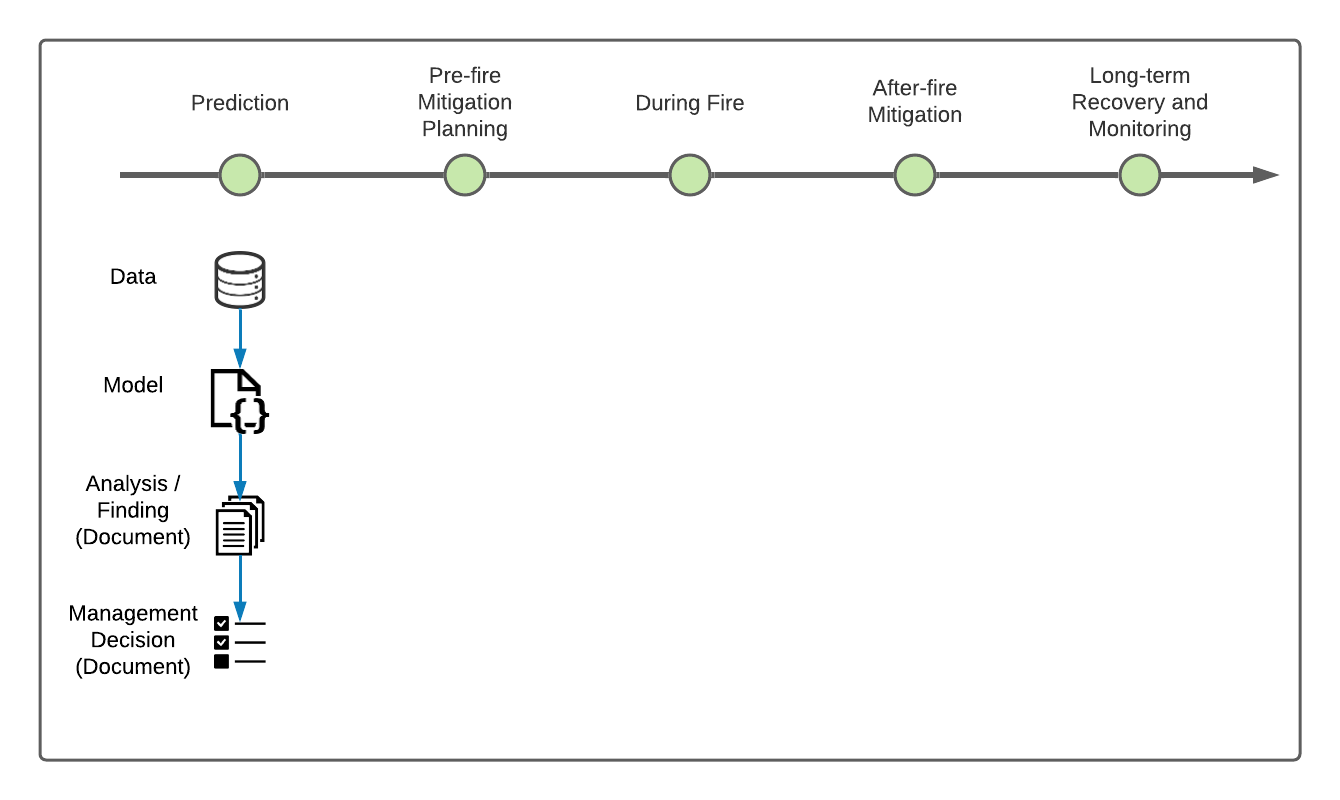 Data.
Model (code).
Information (documents).
8
Reusing / repurposing data and information
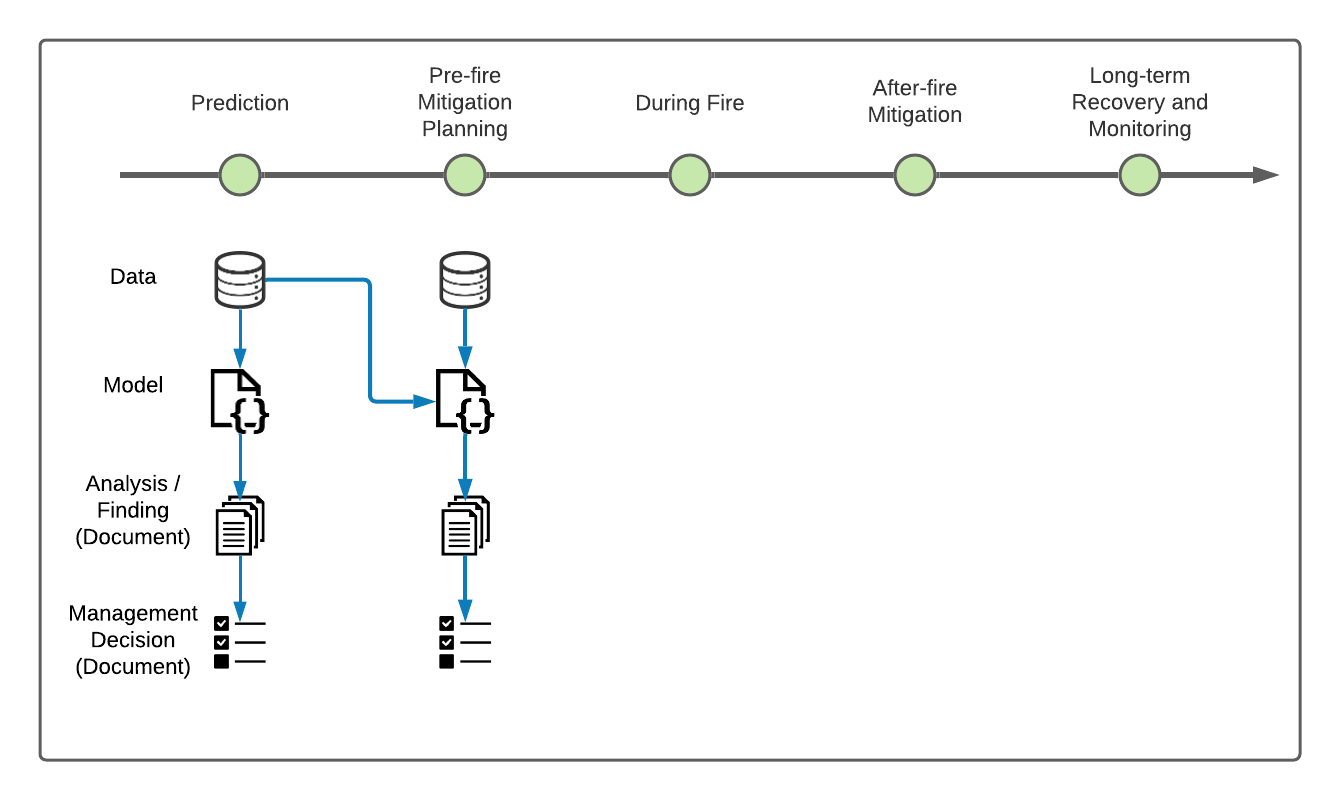 Promotes consistent pattern of use of data and information.
E.g. same geospatial data viz. in GeoCollaborate used for other analyses.
9
Spanning across barriers
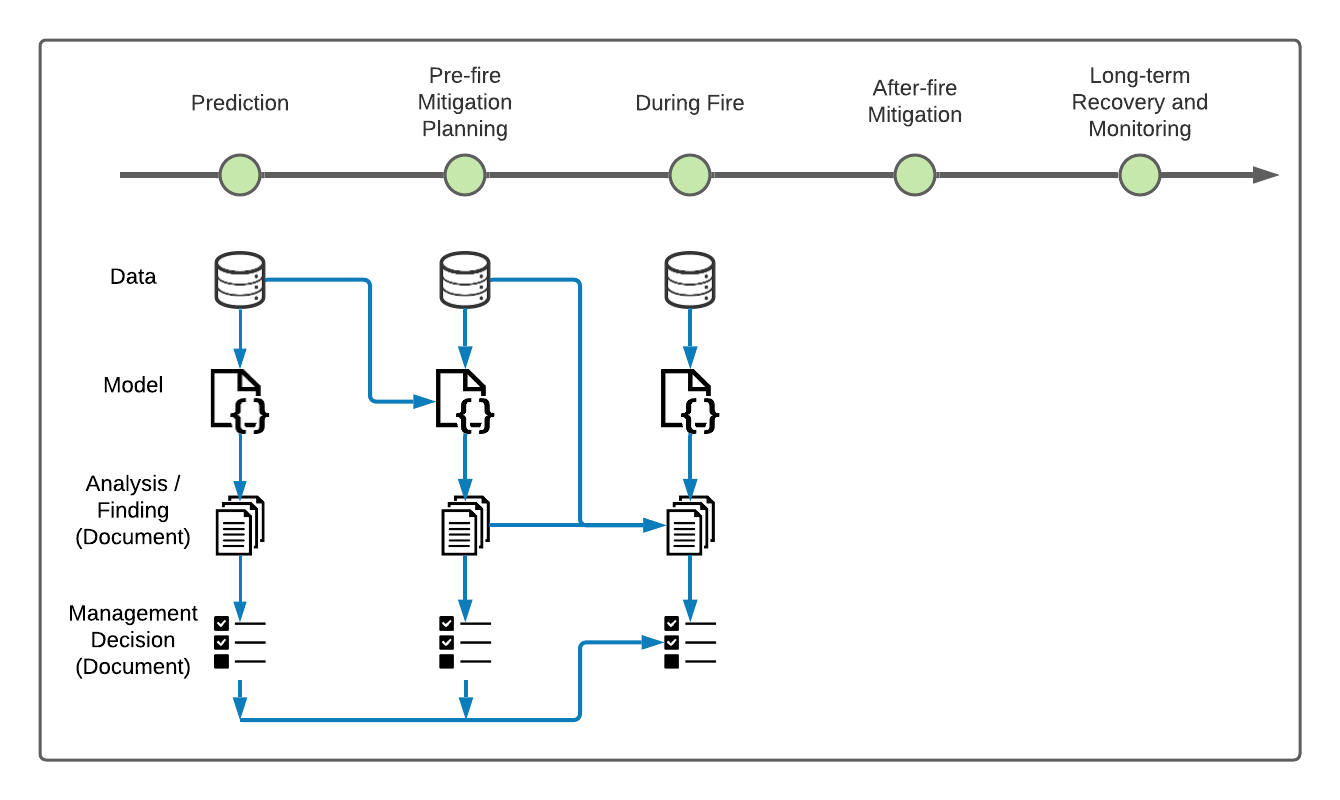 Disciplines.
Organizations.
Time.
10
Completing the picture...
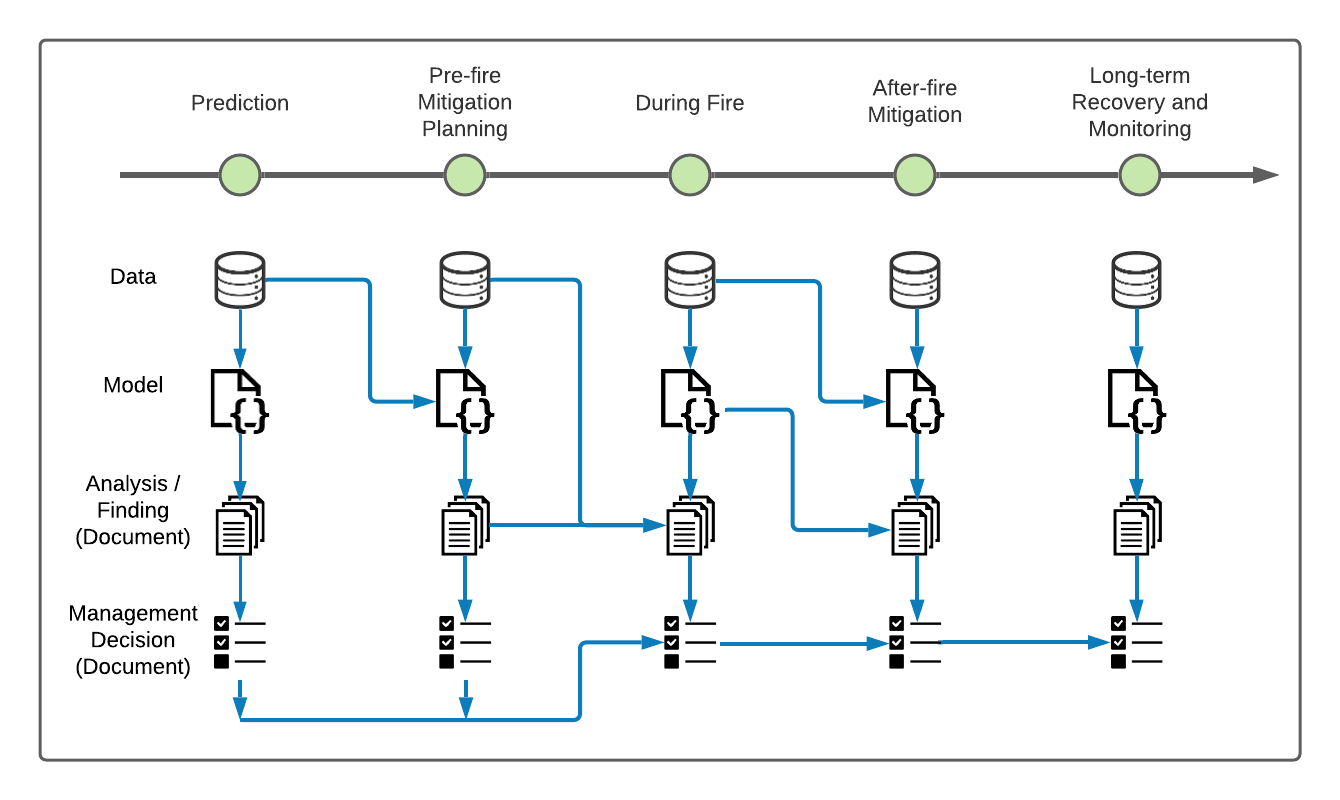 11
Graphs for knowledge management
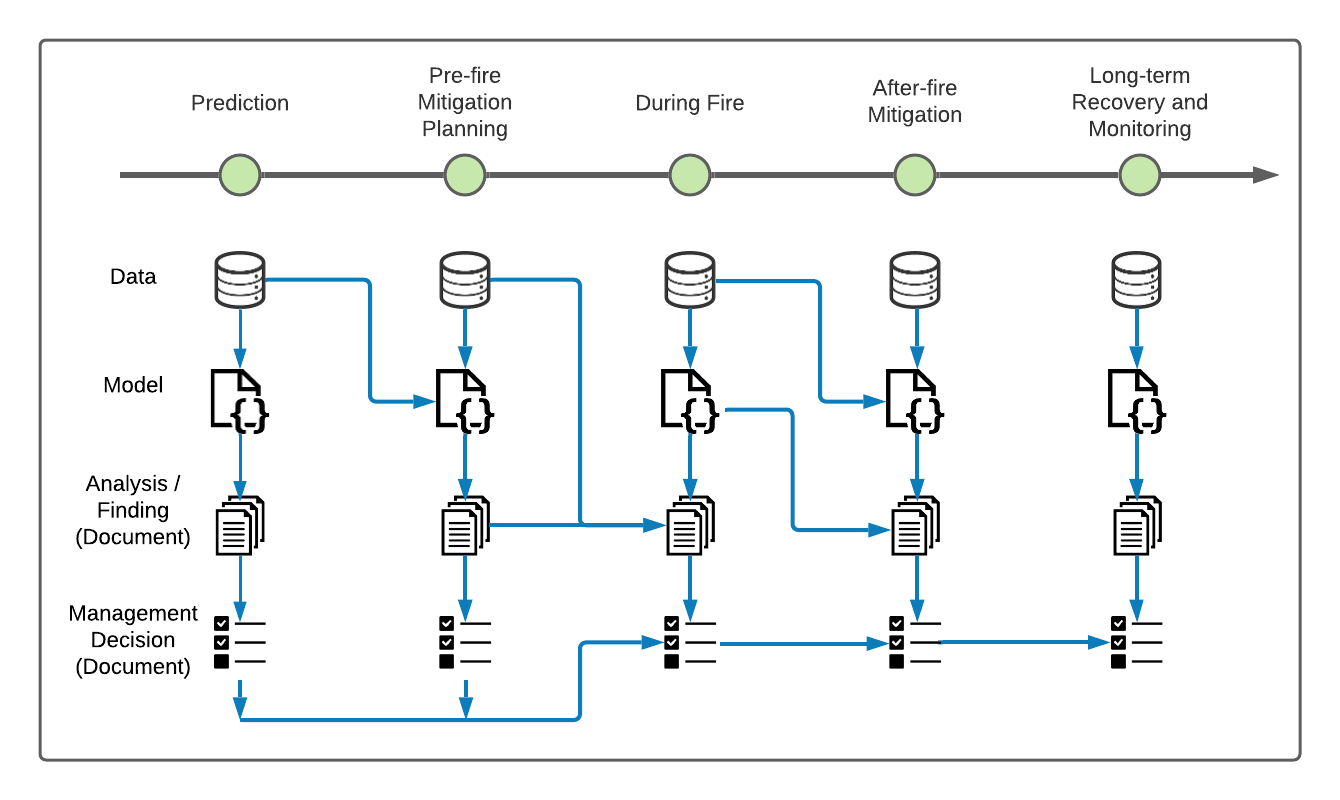 Link data and information generated across the fire mgmt lifecycle.
Closely related to “knowledge graphs”.
Knowledge management for socio-environmental systems.
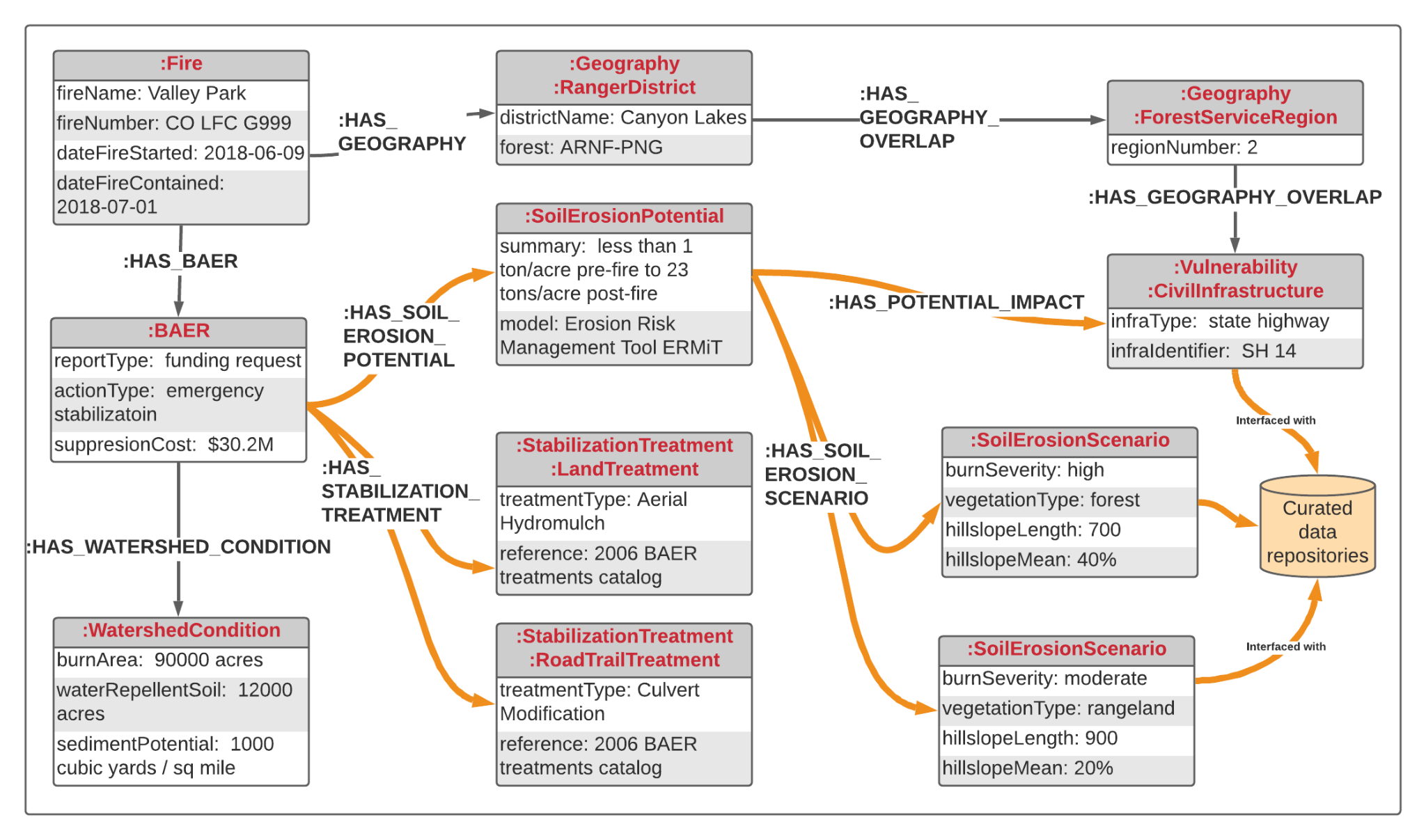 12
Example: BAER as a graph
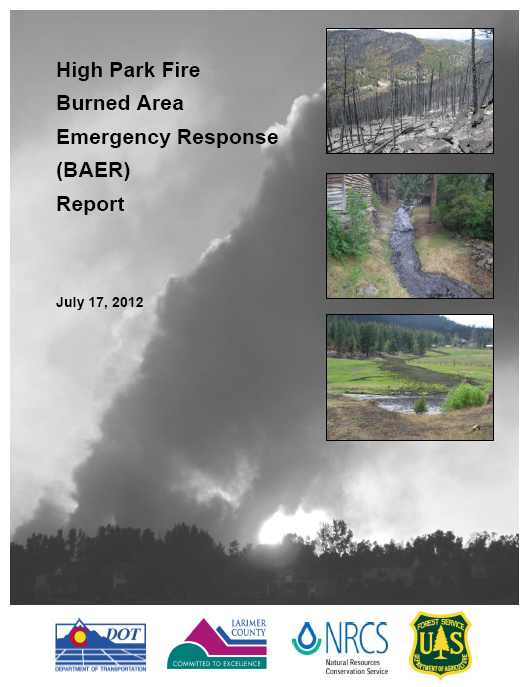 Burned Area Emergency Response (BAER) report example based on 2012 High Park Fire and other Colorado BAERs.
Graph representation for illustrative purposes only: not vetted for factual and technical accuracy.
13
Wildfire
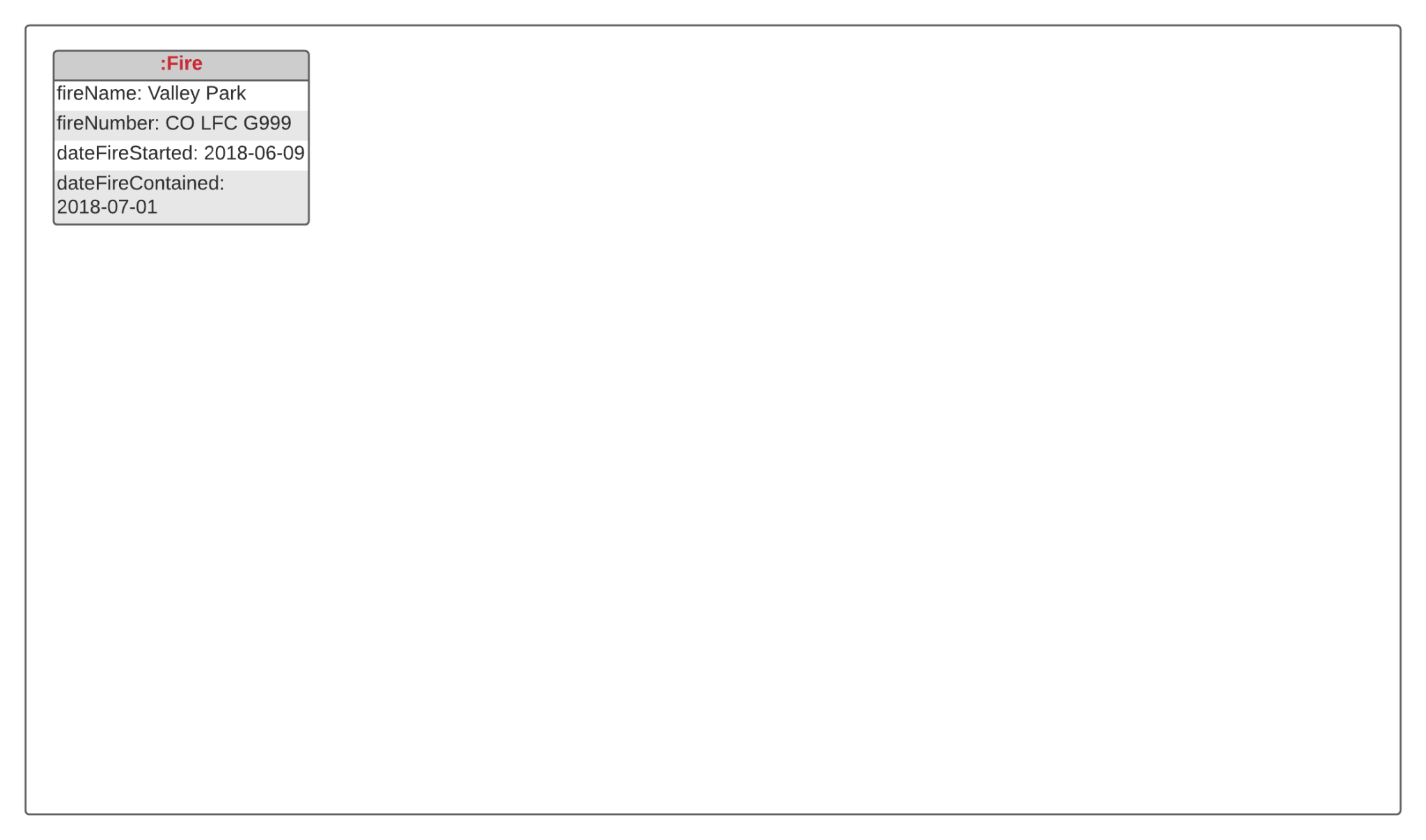 14
Wildfire - Geography
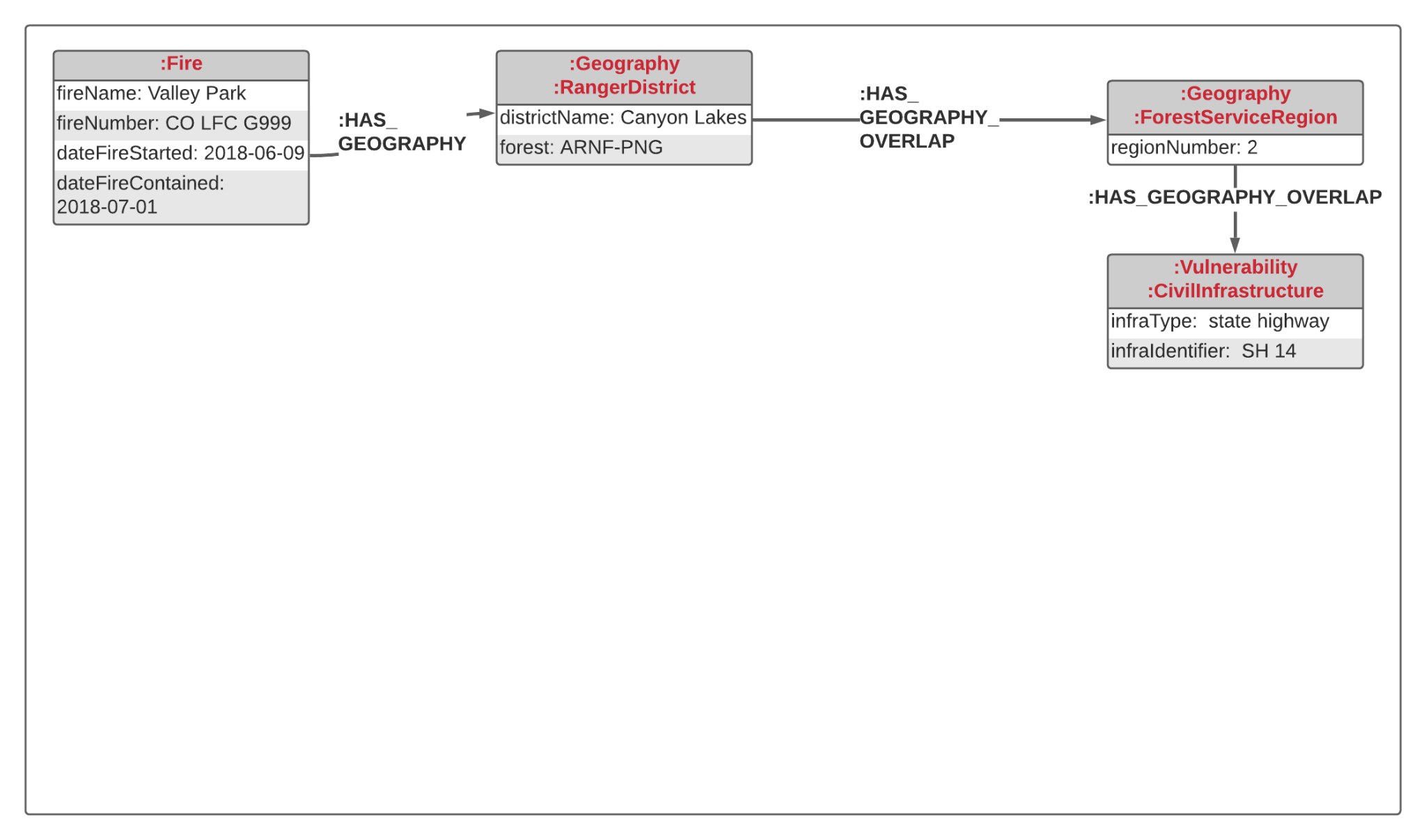 15
Wildfire - Geography - BAER
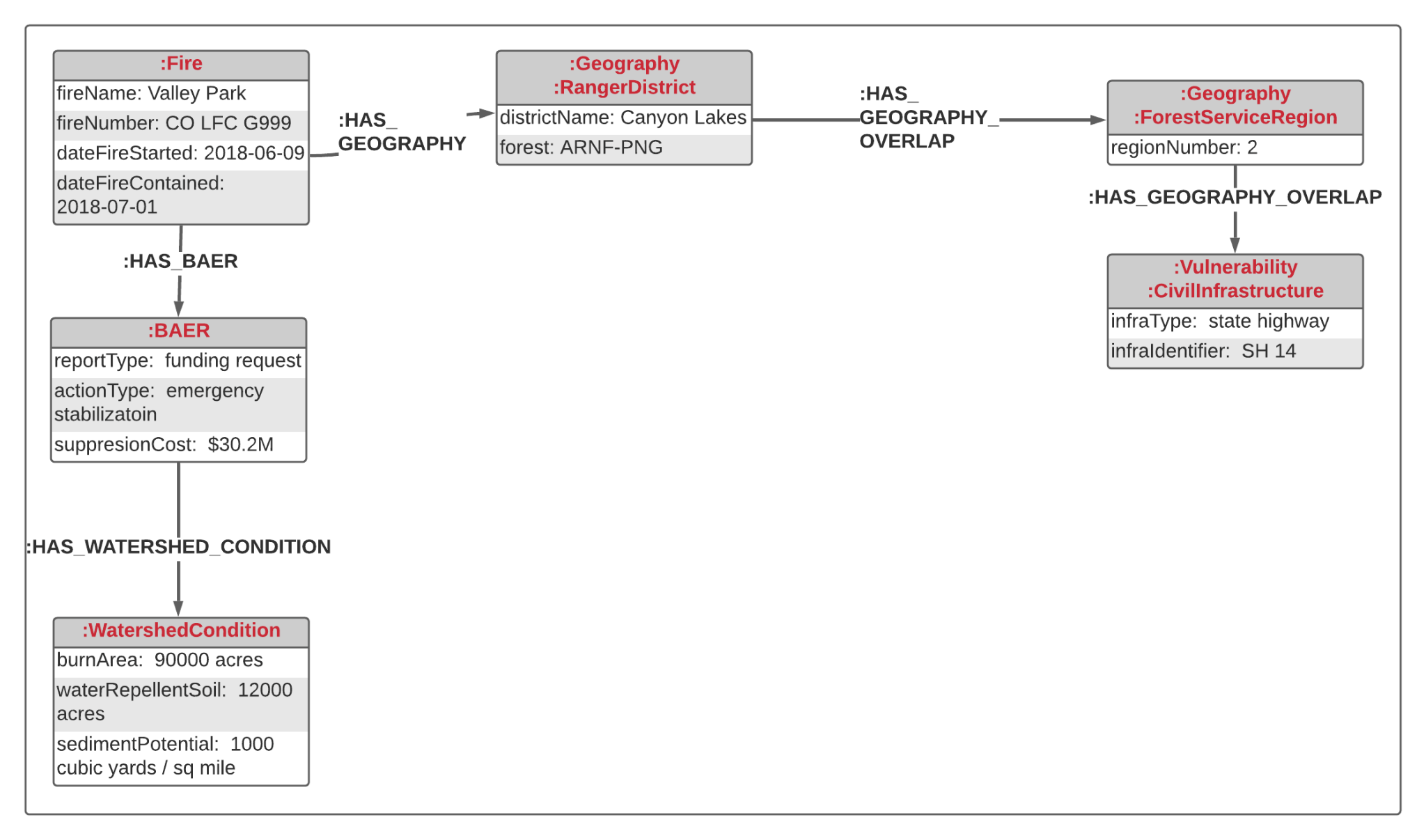 16
Wildfire - Geography - BAER - Soil
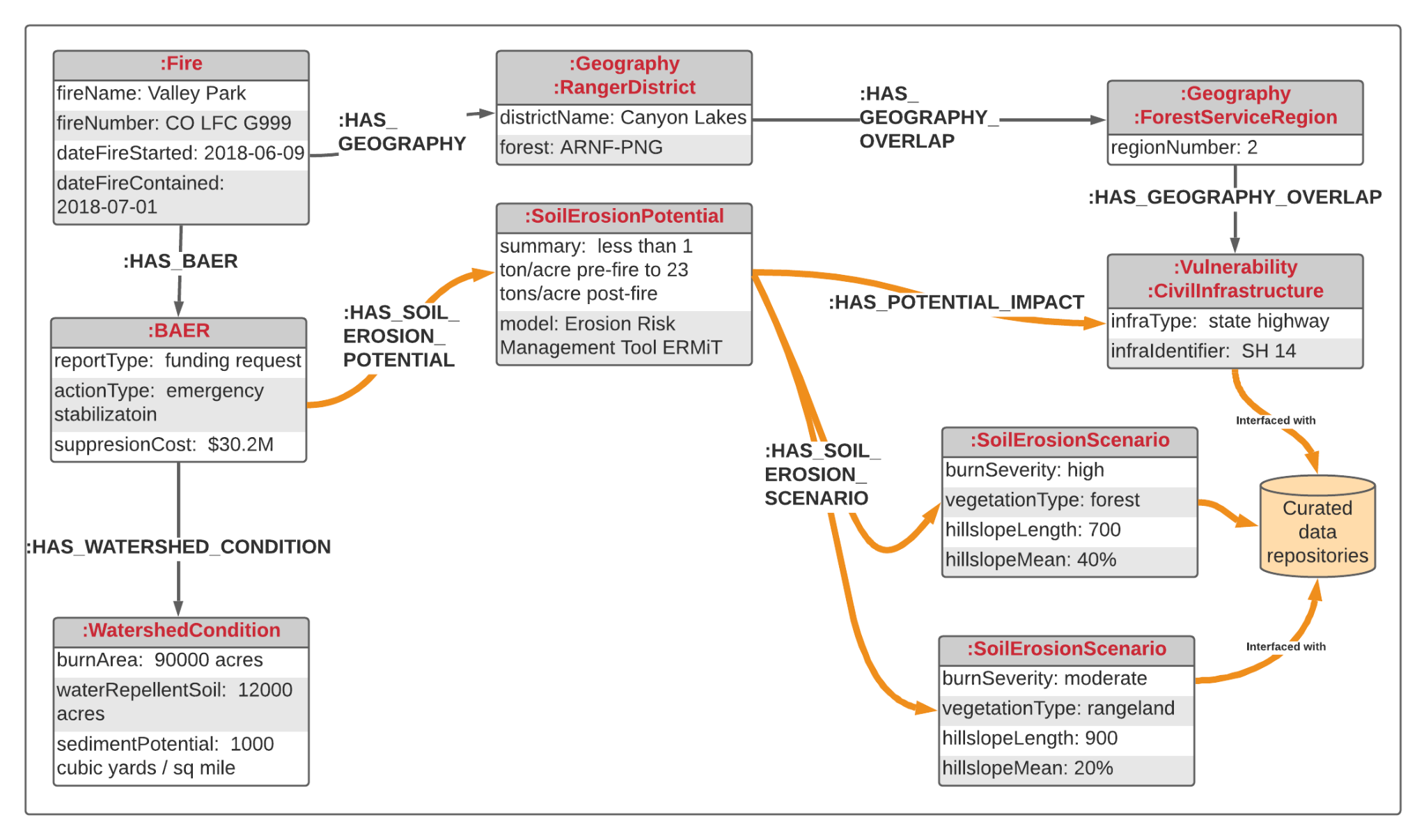 17
Wildfire - Geography - BAER - Soil - Emergency Stabilization
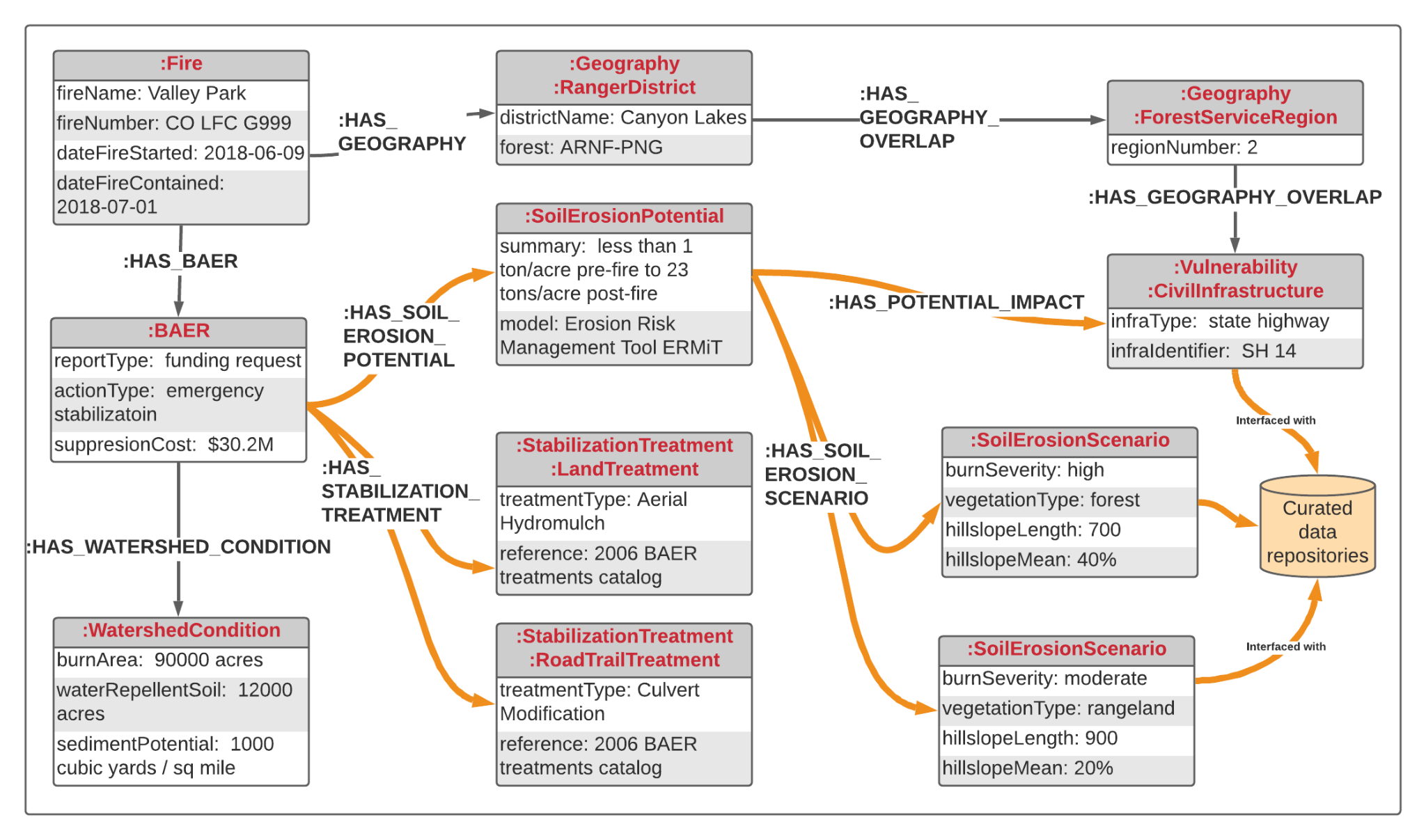 18
Reminder: equivalence
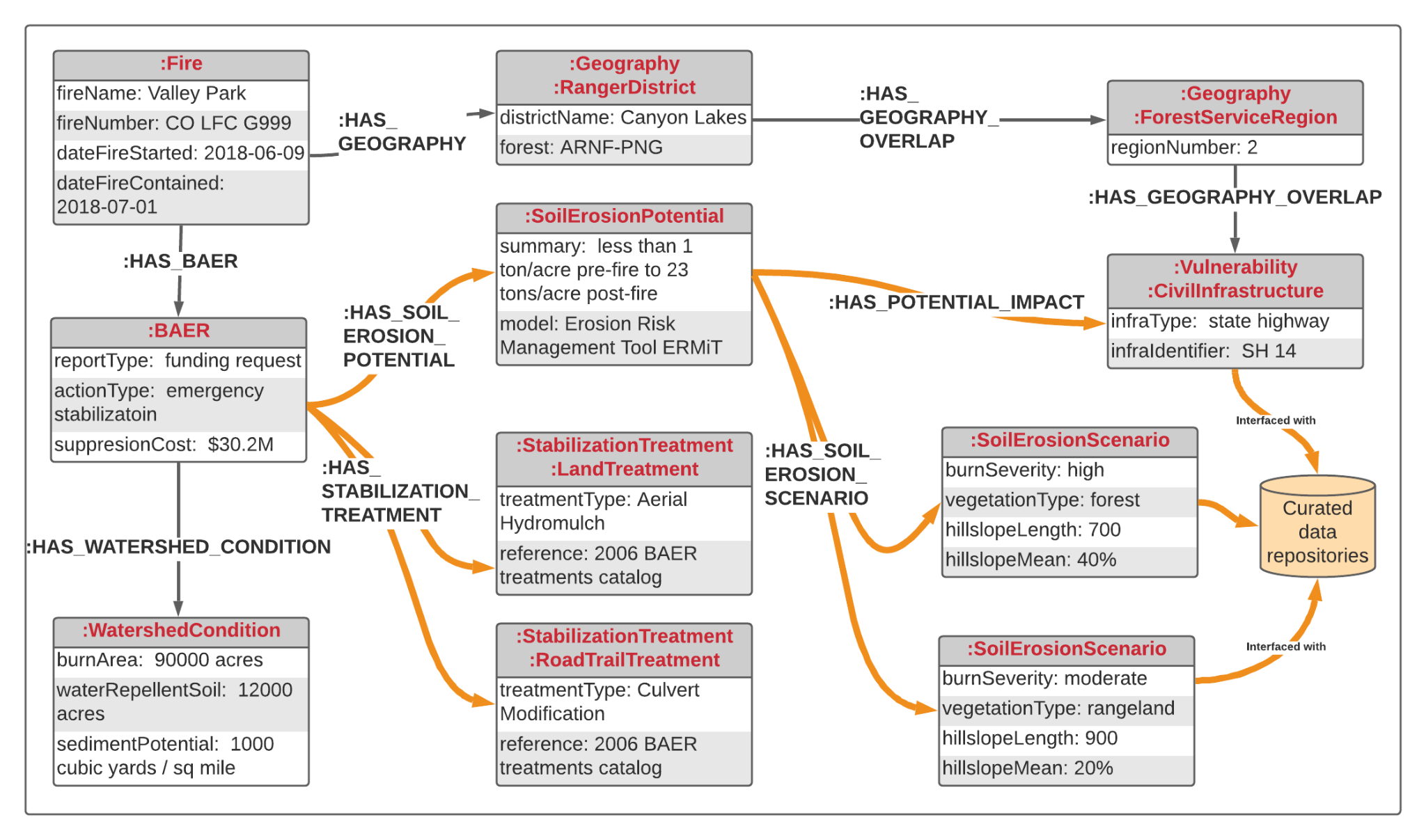 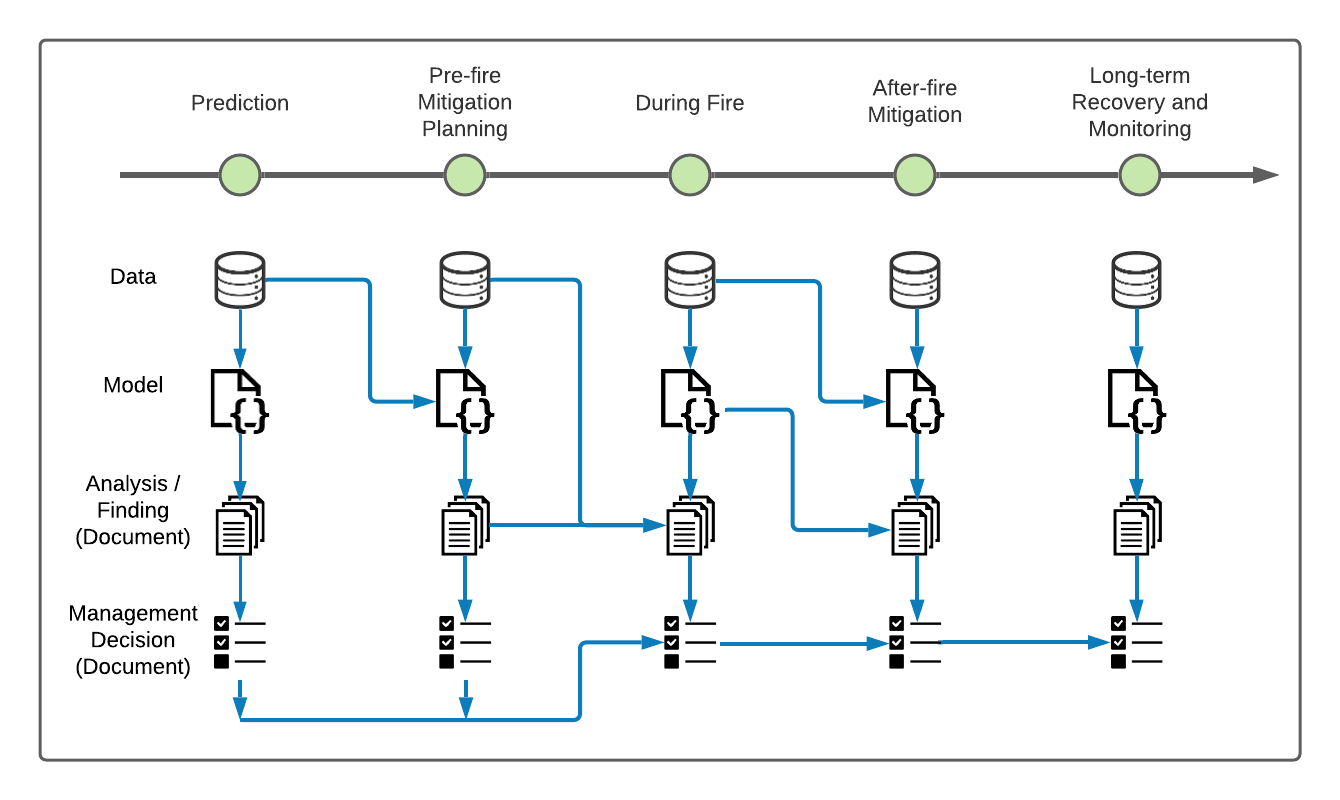 19
Facilitating knowledge mobility
Translating this...
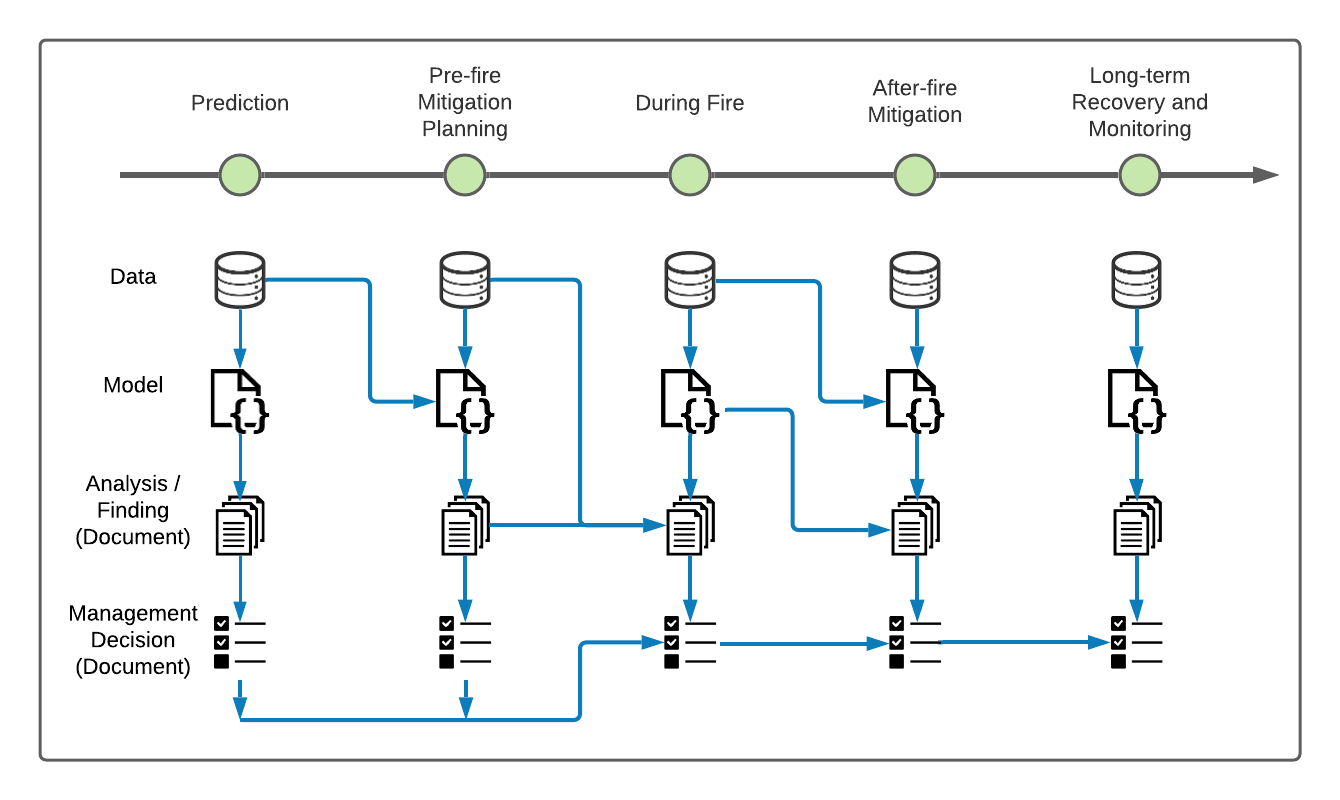 20
Facilitating knowledge mobility
Translating this...
...into graphs...
During Fire
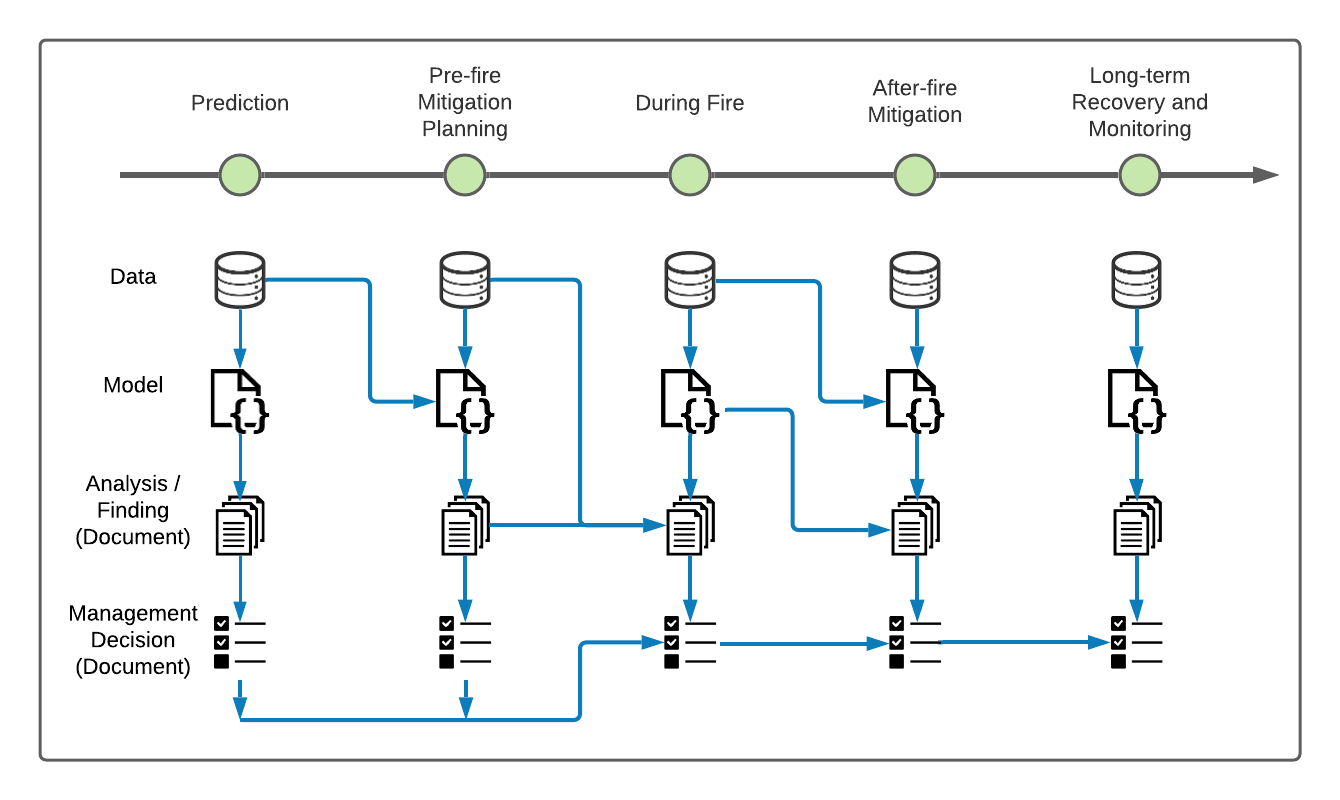 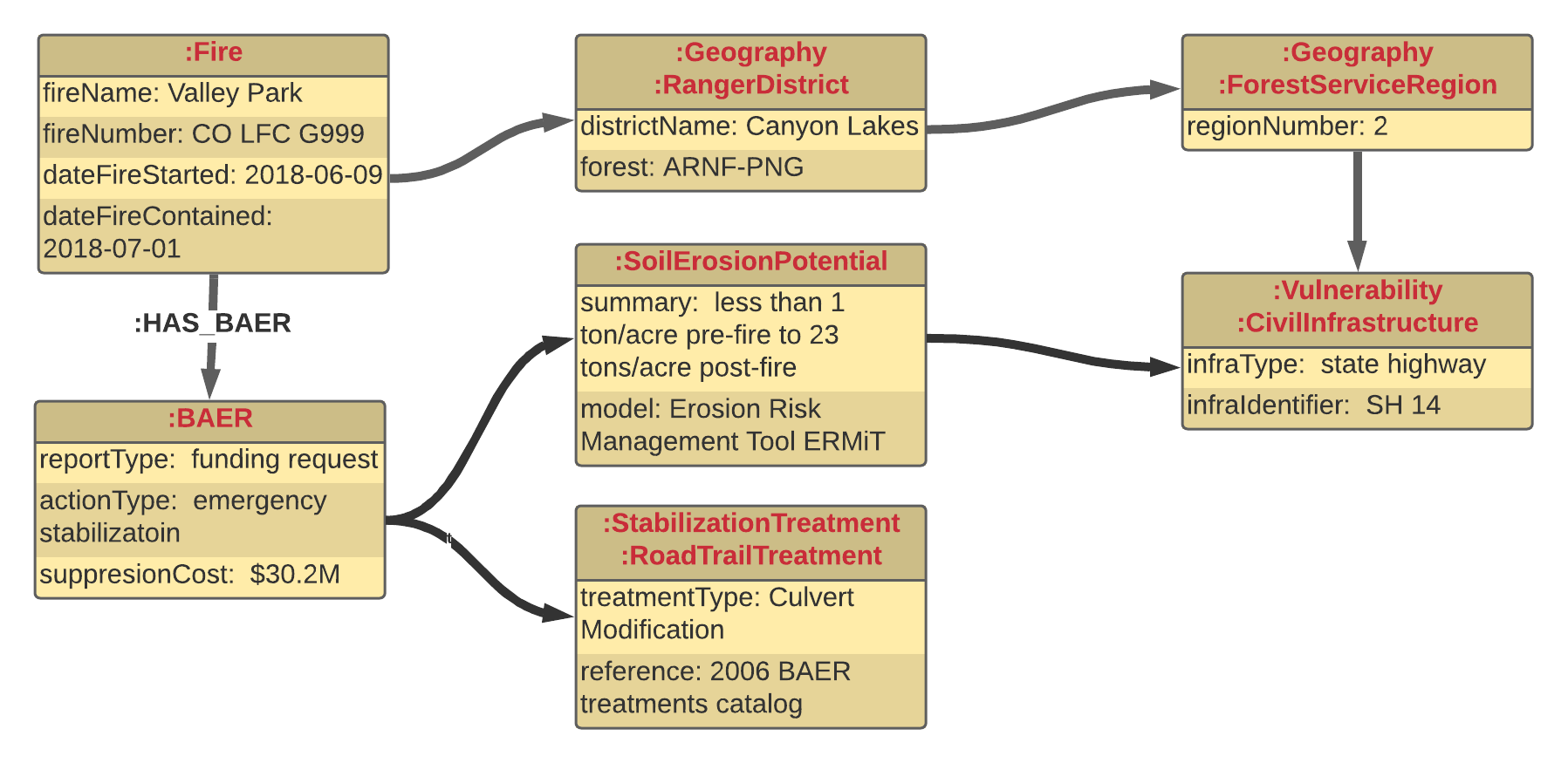 Weather
Values at risk
Topography
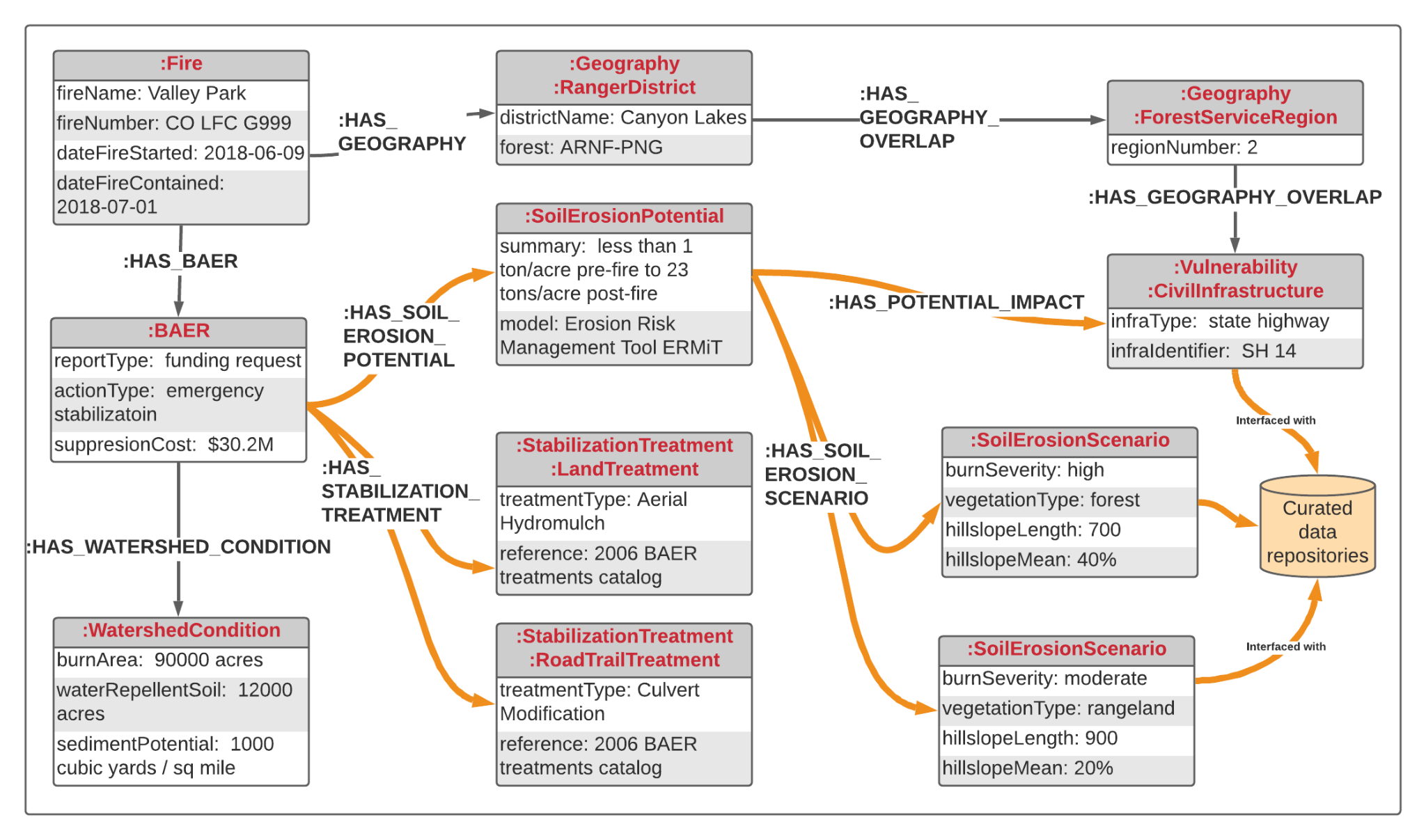 After Fire
21
Facilitating knowledge mobility
Translating this...
...into graphs...
...to facilitate:
During Fire
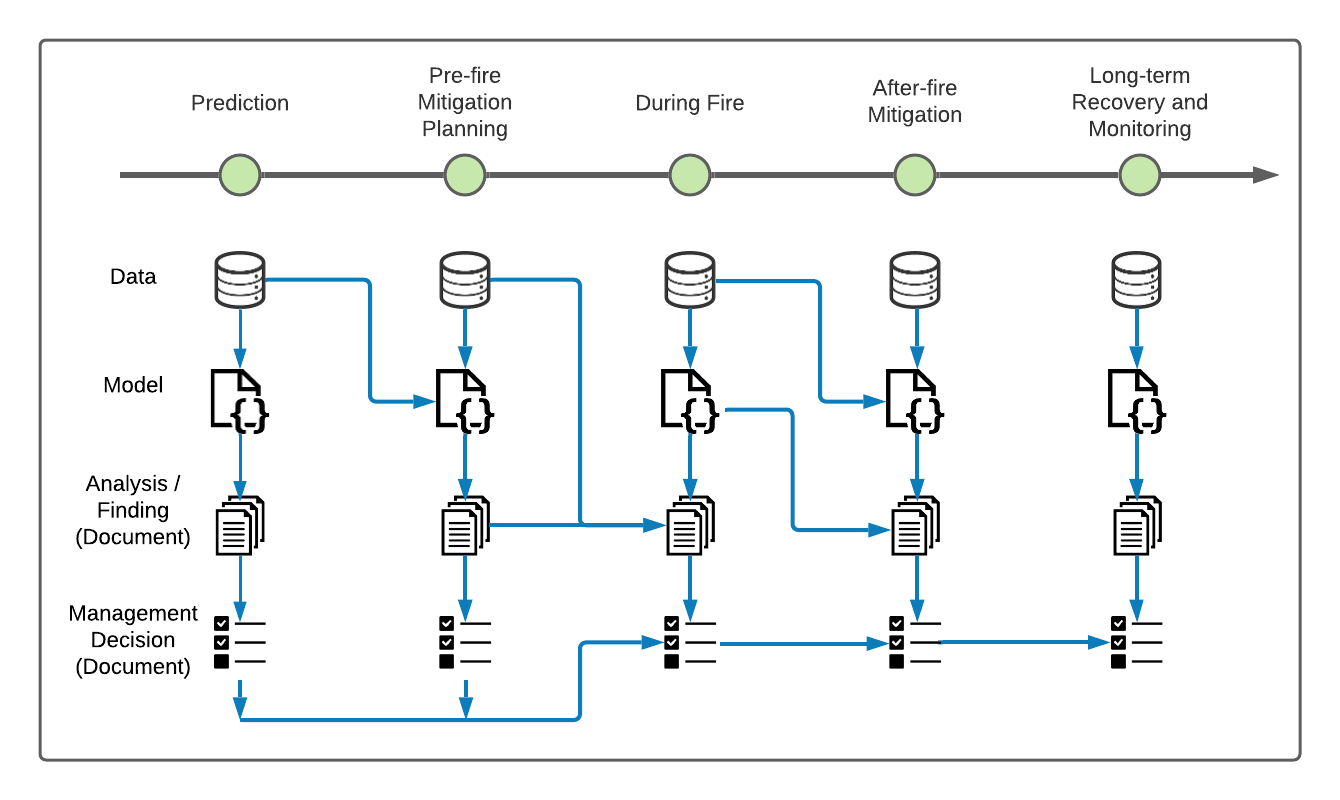 Reusable and repurposable evidence-based decisions.
Data-to-decisions search engines.
Data-to-decisions visualizations for discovery.
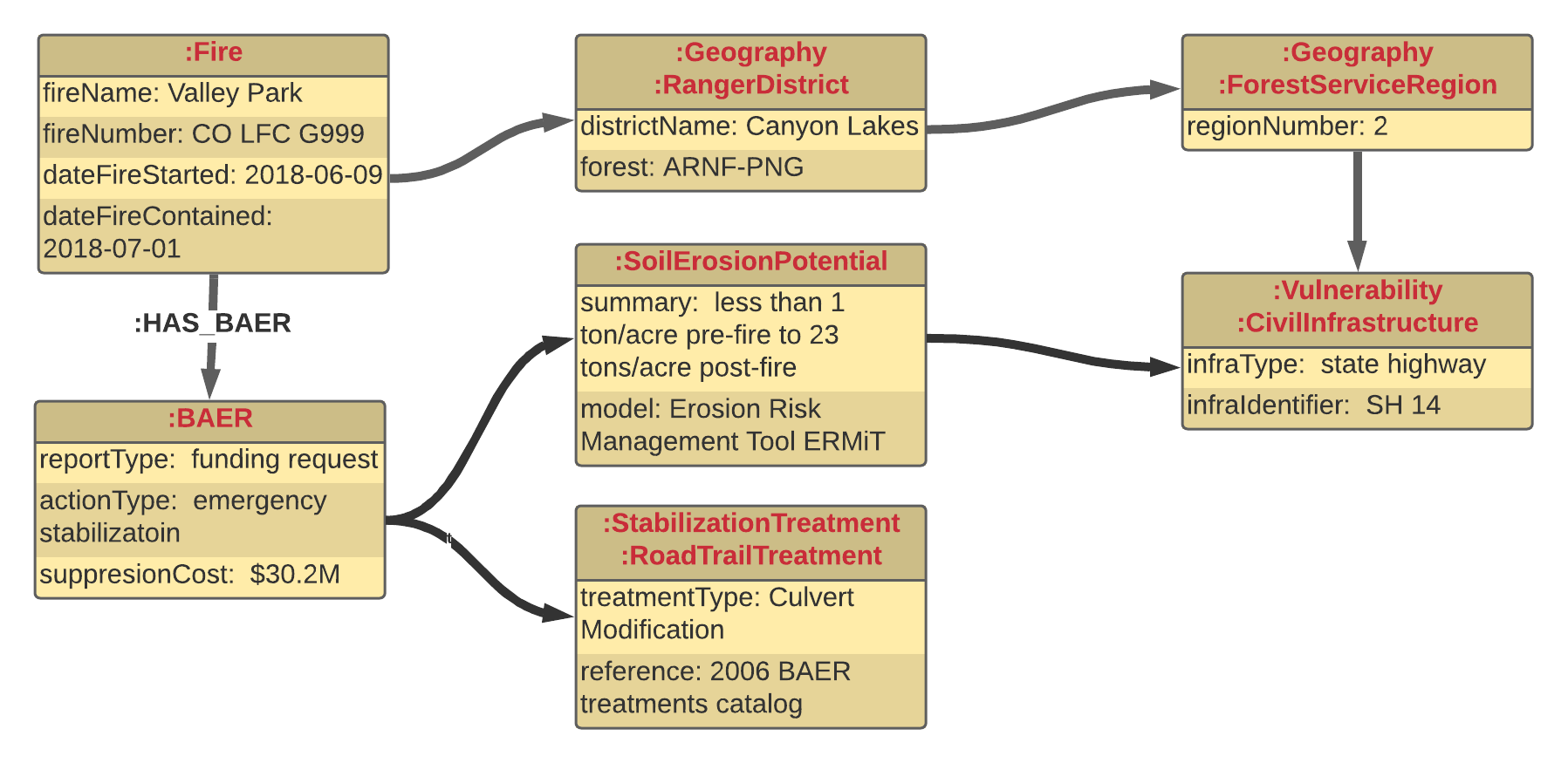 Weather
Values at risk
Topography
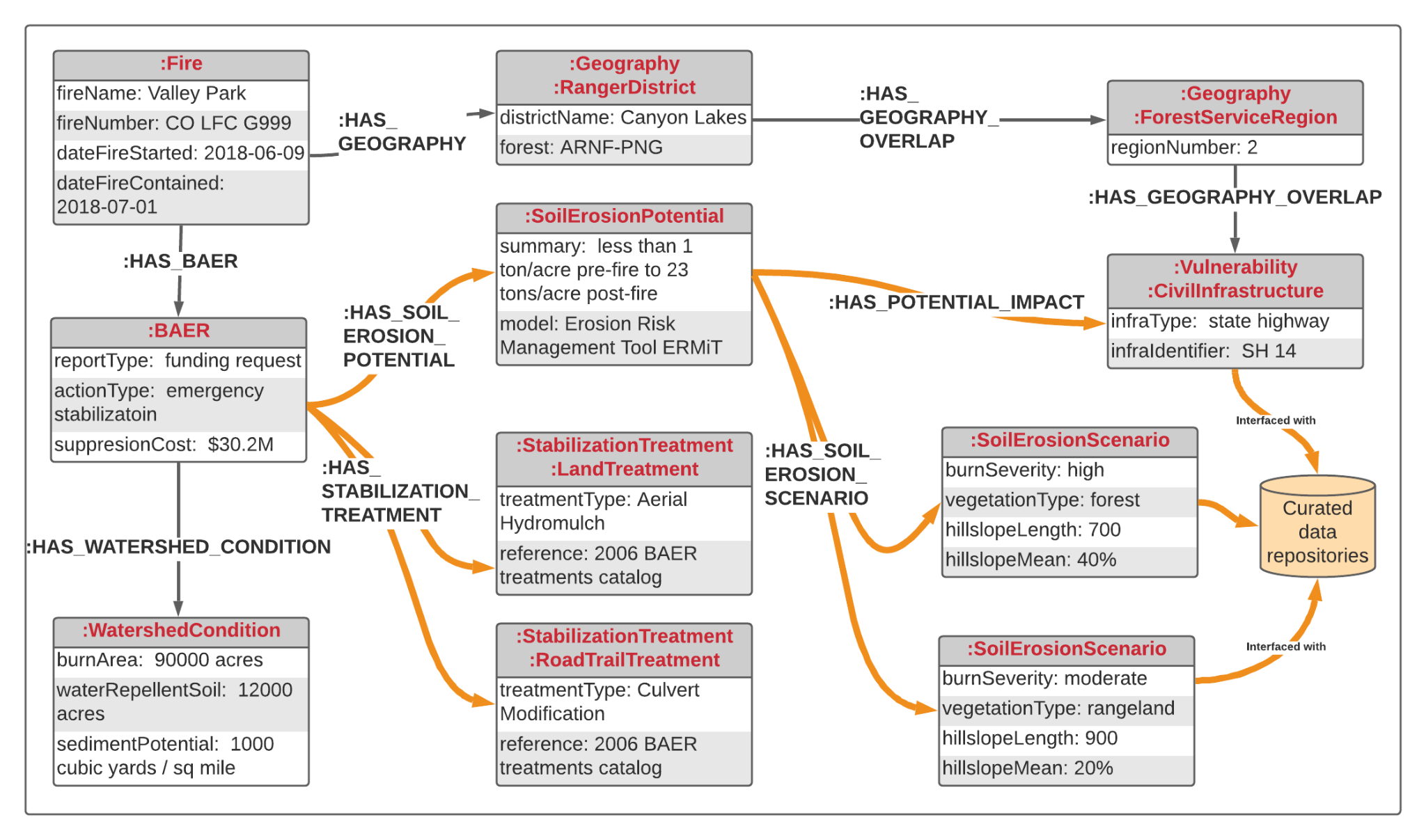 After Fire
22
USDA carbon management per Climate 21 Memo
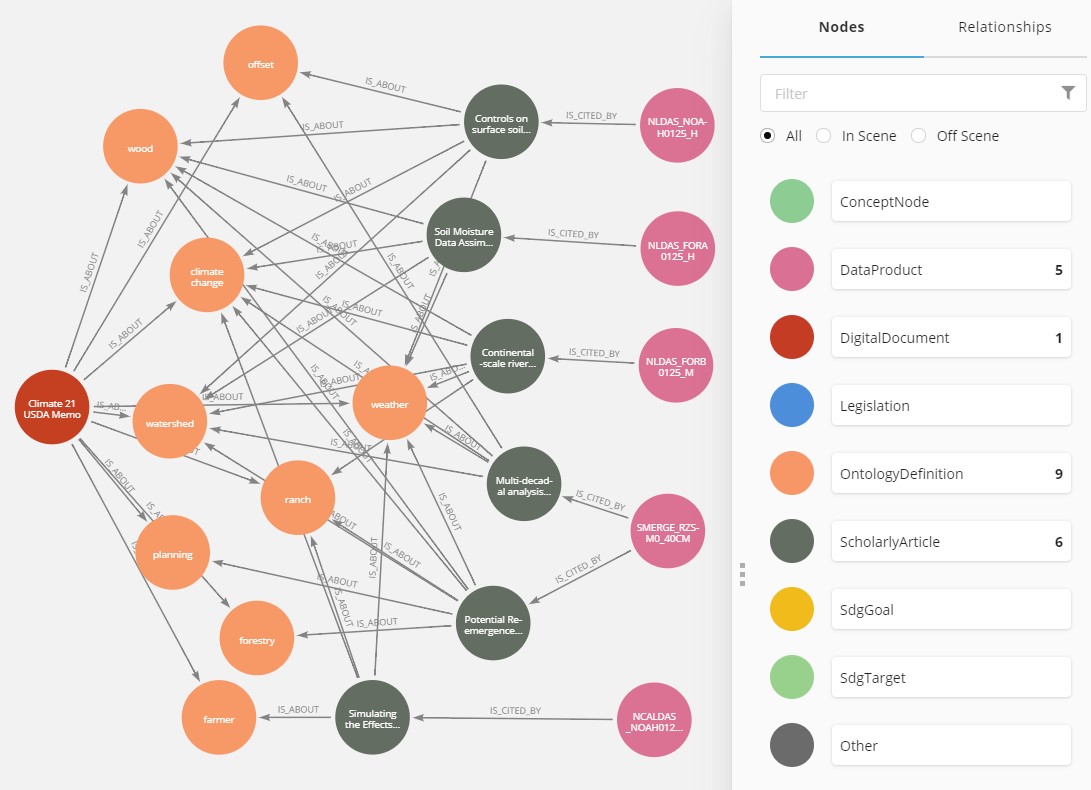 23
Next steps
Agriculture and Climate Cluster (ACC) monthly meetings.
Open to anybody, no prerequisites
Sign up for announcements
Possible online fall 2021 workshop (unconfirmed).  
Theme: knowledge management across the wildfire management lifecycle
In discussion: 
Focus on these phases? 
BAER as a bridge between phases?
What outcomes will be useful to you?
Bill Teng (william.l.teng@nasa.gov), Brian Wee (bwee@massiveconnections.com)(Co-chairs of the ACC)
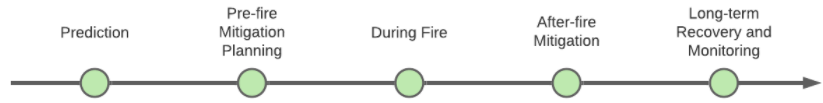 24